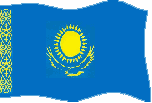 «Қазақ тілінің 
білгірлері»
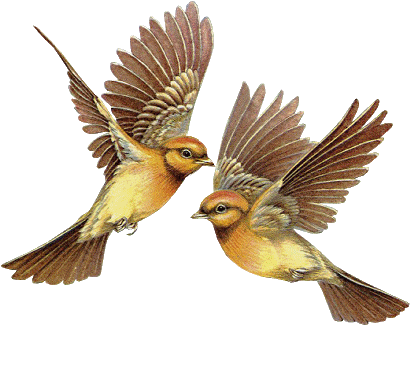 Қазақ тілі мен әдебиет мұғалімі №16 ЖББ ОМ Башкенова Маржан Махсутовна
ТАНЫСТЫРУ
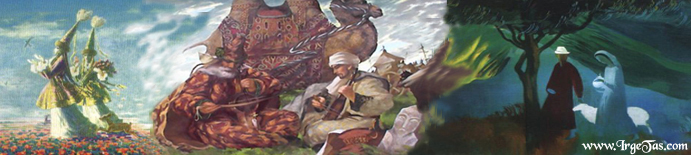 ”Мәтінді аудару”
Менің елім – Қазақстан
	Біздің Отанымыз – Қазақстан. Республикамыз үлкен, табиғаты тамаша, жері кең әрі бай. Қазақстан жерінде көмір, мұнай, темір, алтын, мыс мол. Қарағанды қаласында - көмір, Теміртау қаласында - темір, Аматыда – алма, Оңтүстікте – ақ мата, Қызылордада – күріш өседі. Елордасы – Астана қаласы.
	Мен өз елімді мақтан етемін.
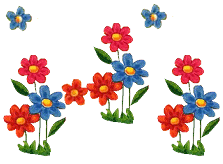 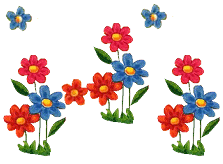 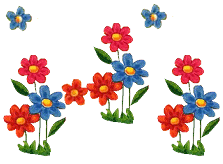 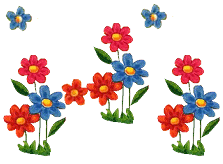 Бәйге
Буынның неше түрі бар?
Мағыналары бірдей сөзді қалай атайды?
Етістіктің неше шағы бар?
Үндестік заңының неше түрі бар?
Мағыналары қарама-қарсы сөзді қалай атайды?
Қазақ тіліңде неше әріп бар?
Бір жылда неше мезгіл бар?
Қазақ тілінің сөз құрамы неден тұрады?
Қосымша нешеге бөлінеді?
Көптік жалғауларын ата.
Заттың атын білдіретін сөзді қалай атайды?
Атау септік сұрақтарын ата.
Барыс септік жалғауларын ата.
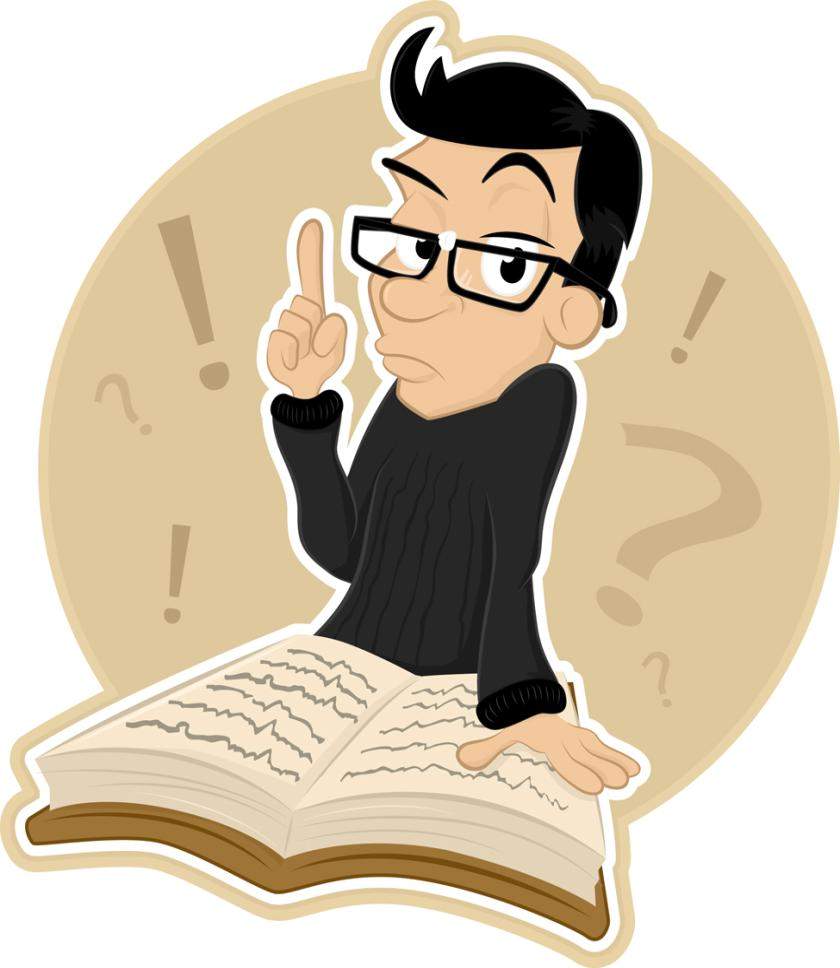 Бәйге
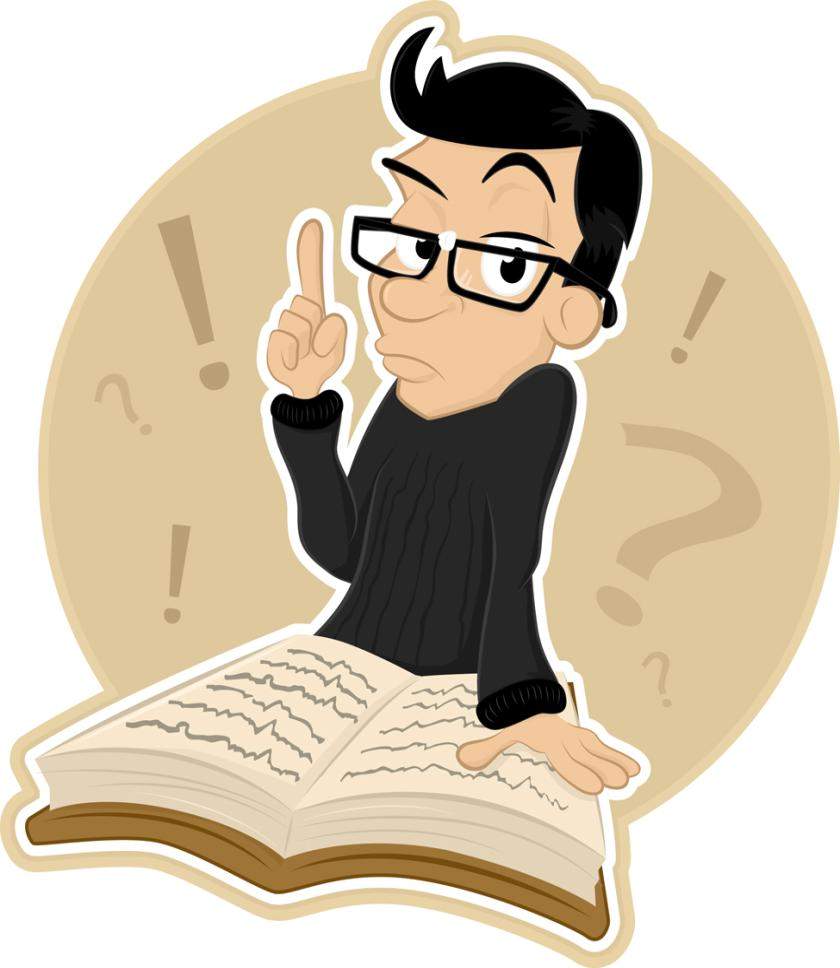 Қазақ тілінде неше септік бар?
Жалғаудың неше түрі бар?
Қазақстандағы ең биік тау?
аталады?
Қазақ халқының ұлы ақыны?
Сын есімнің жұрнақтары?
Қазақ әдебиетінің түрлерін ата.
Төрт түлік малға не жатады?
Бесік жырын кім айтады?
Мақал-мәтелдердің тақырыптары қандай?
Қазақстанның тәуелсіздігі қай жылы жарияланған?
Заттың түр-түсін, сапасын дәмін білдіретін сөз қалай 
Ерте тұрады жар салады.
Наурыз мерекесі қашан тойланады?
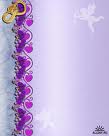 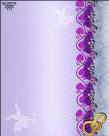 Кім тапқыр?
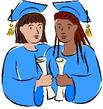 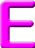 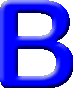 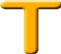 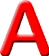 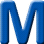 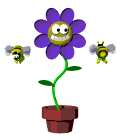 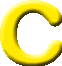 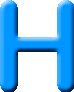 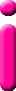 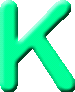 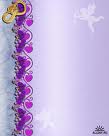 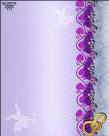 Кім тапқыр?
Тіл тас жарады, тас жармаса ... 
Бал тамған тілден ... 
Жақсы сөз - ... 
Бас кеспек болса да, ... 
Тіл қылыштан ... 
Өнер алды - ... 
Айтылған сөз - ... 
Ер елінде, ... 
Туған жердің күні де ыстық, ... 
Сөз асылы - ...
Ойлан, тап
10
20
30
10
30
20
20
30
10
19с
Отбасы мүшелерін ата
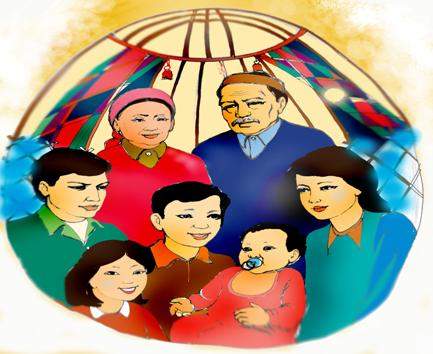 Бұл қай қаланың көшелері?
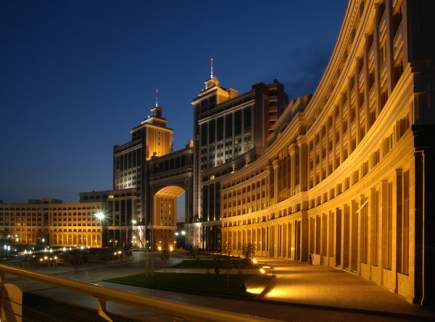 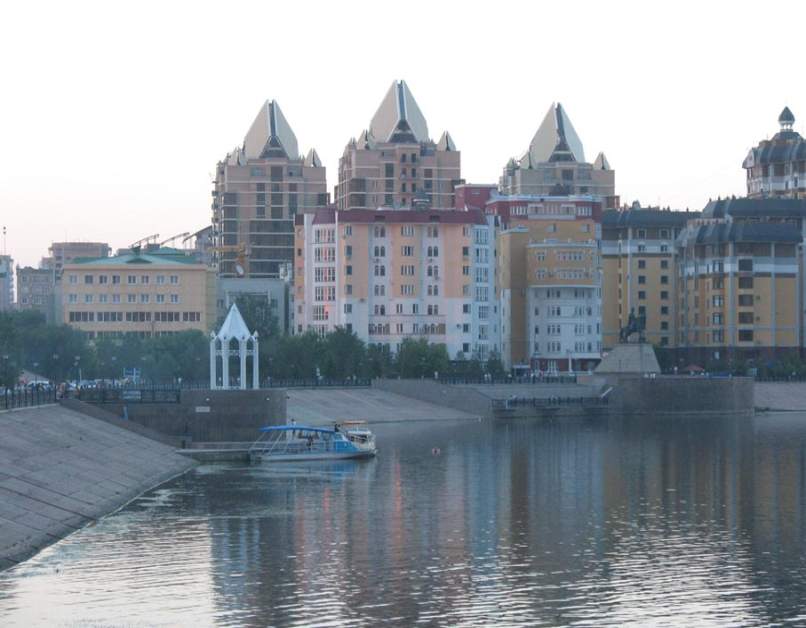 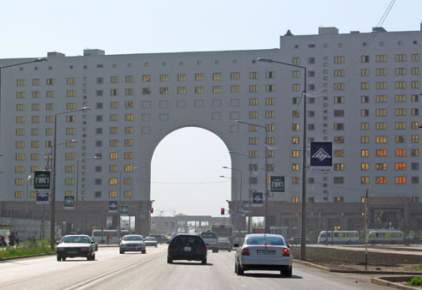 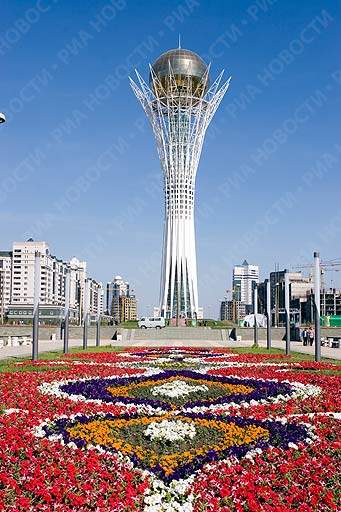 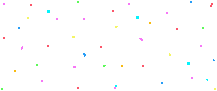 Ақындар сайысын қалай атайды?
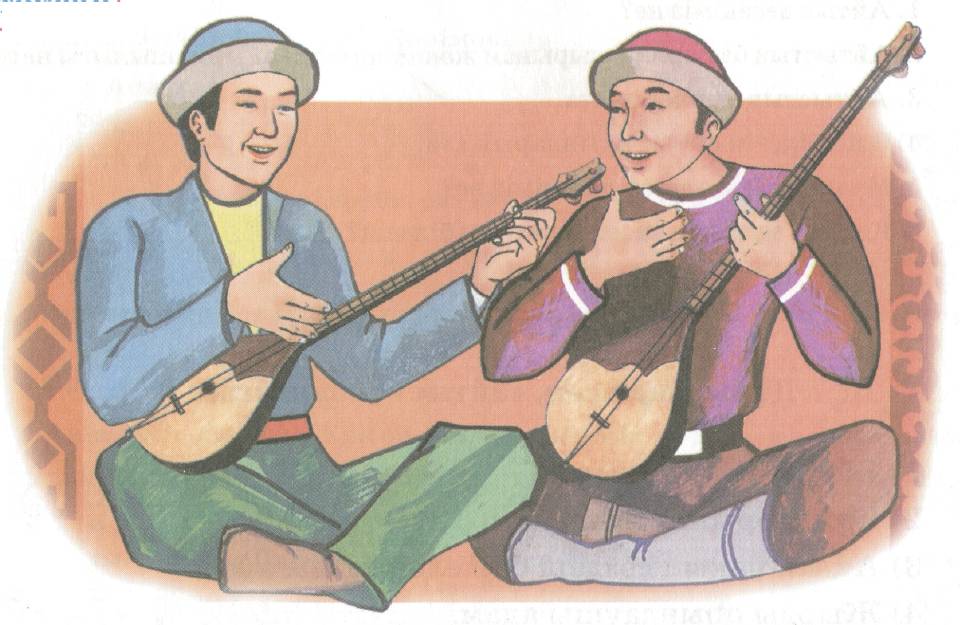 Бұл қандай ертегі?
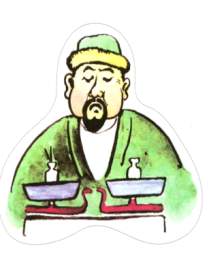 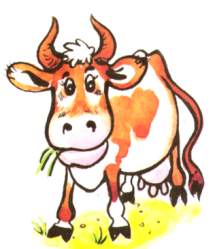 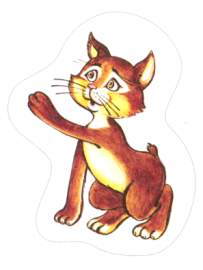 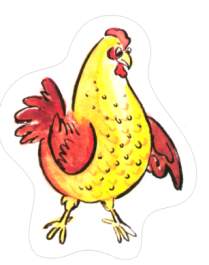 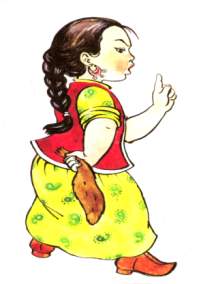 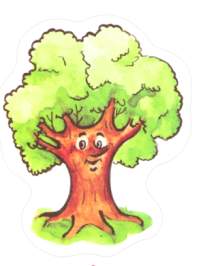 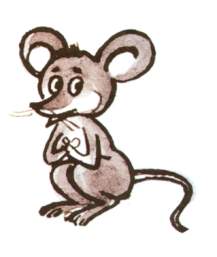 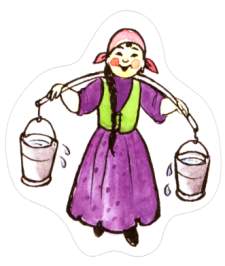 Қазақтың ұлы билерін ата.
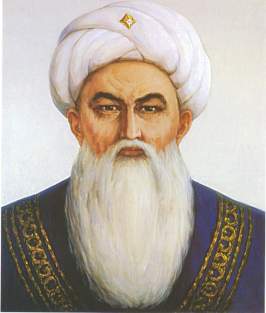 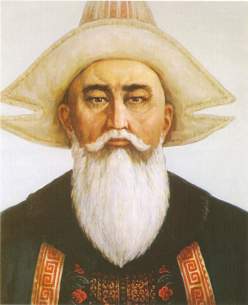 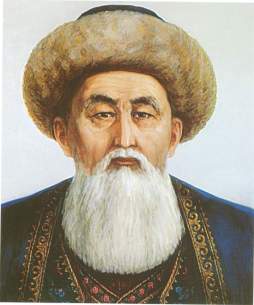 Бұл кімнің ескерткіші?
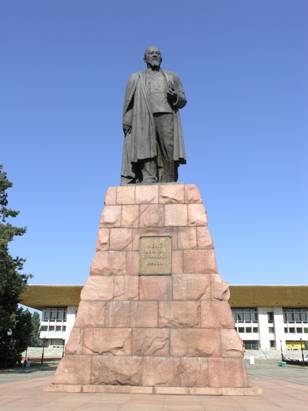 Абайдың бір өлеңін жатқа айт
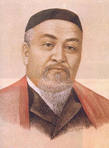 Қазақтың ұлттық тағамдарын ата
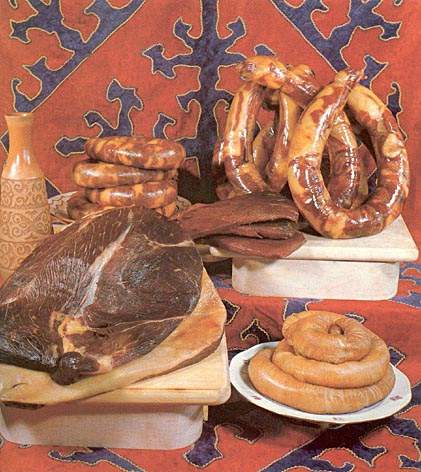 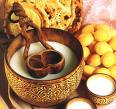 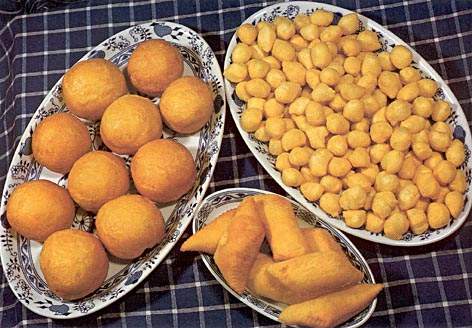 СЫЙЛЫҚ
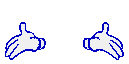 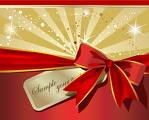 Үй жұмысы
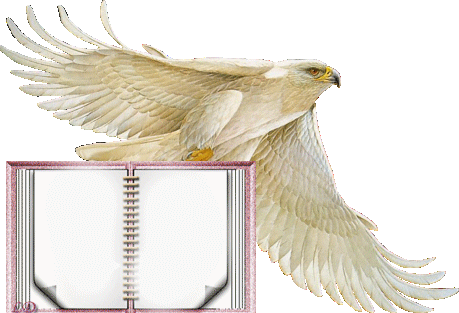 «Қазақ тілінің   білгірі» атты сайысымыздың соңы ән мен   күйге, биге    айналады.
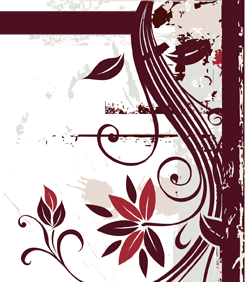 Назарларыңызға
 рахмет!